Highlights scientifiques

 
CS LMDZ 13/11/2024
Concrétisation du couplage avec DYNAMICO
Première publication avec IcoLMDZ global
Première publication in prep
 IcoLMDZ global zoomé
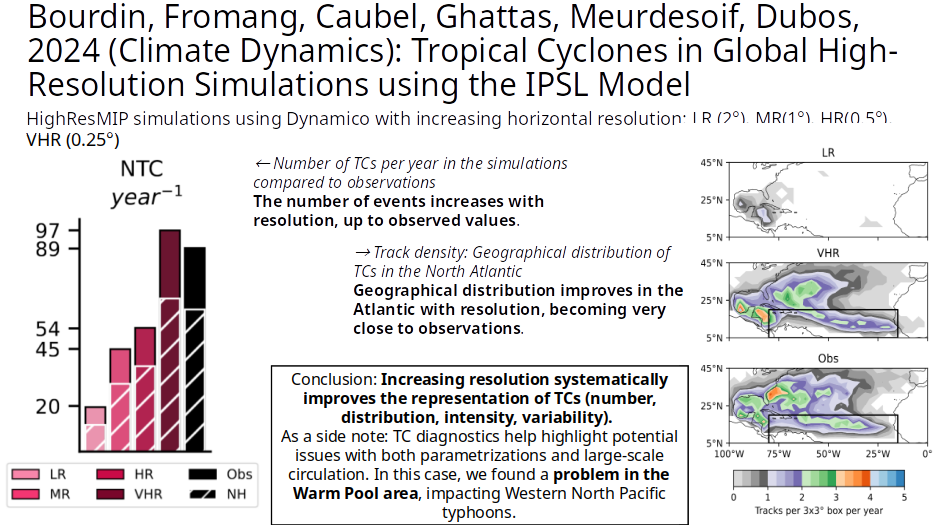 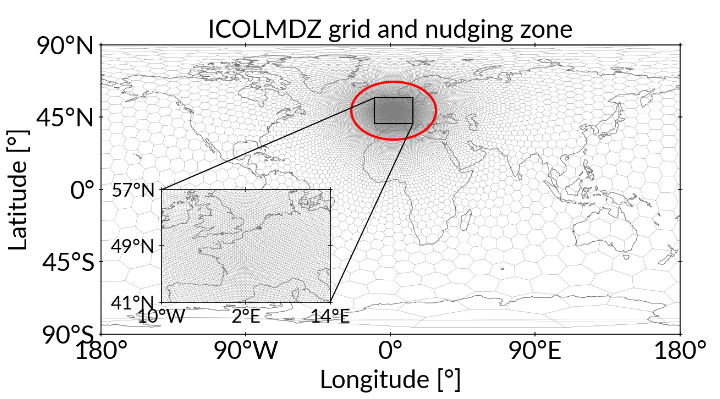 Borella et al. in prep
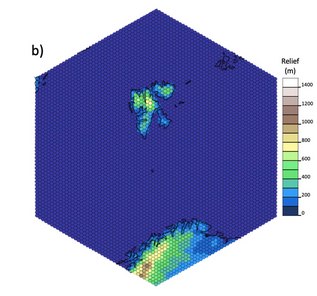 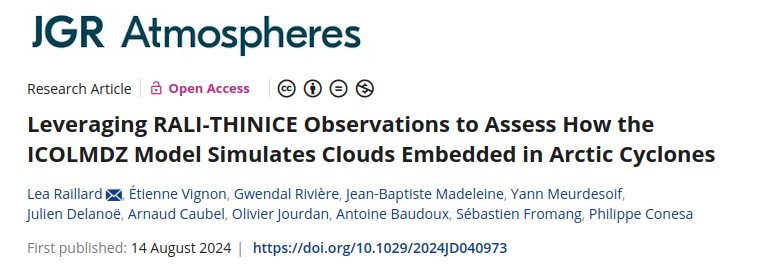 Première publication
avec IcoLMDZ LAM
Concrétisation du couplage avec DYNAMICO
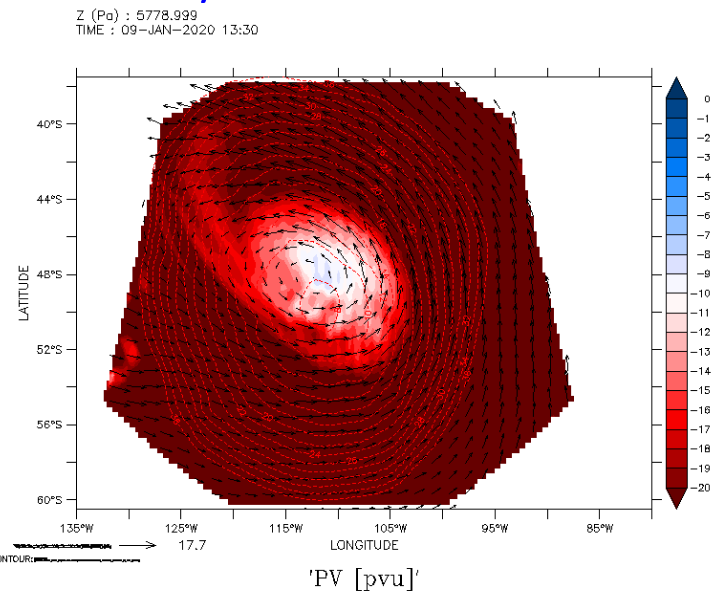 Couplage IcoLMDZ-INCA (chimie-aérosols) en LAM (A. Cozic)

Simulations vortex stratosphérique induit par feux de forêt (collab J. Liu, LPC2E, Orléans)
Nouvelles géométries LAM -Y. Meurdesoif)
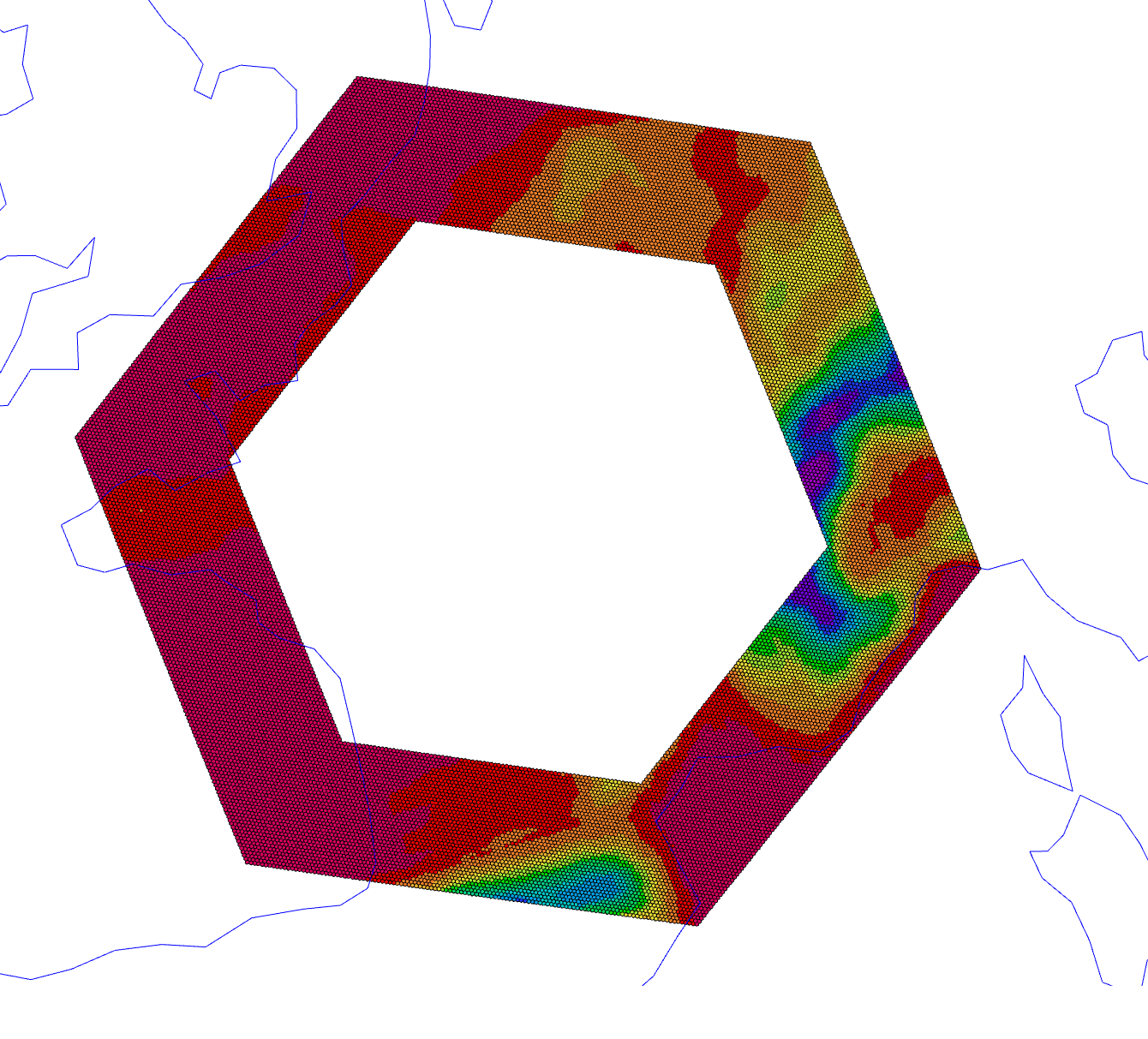 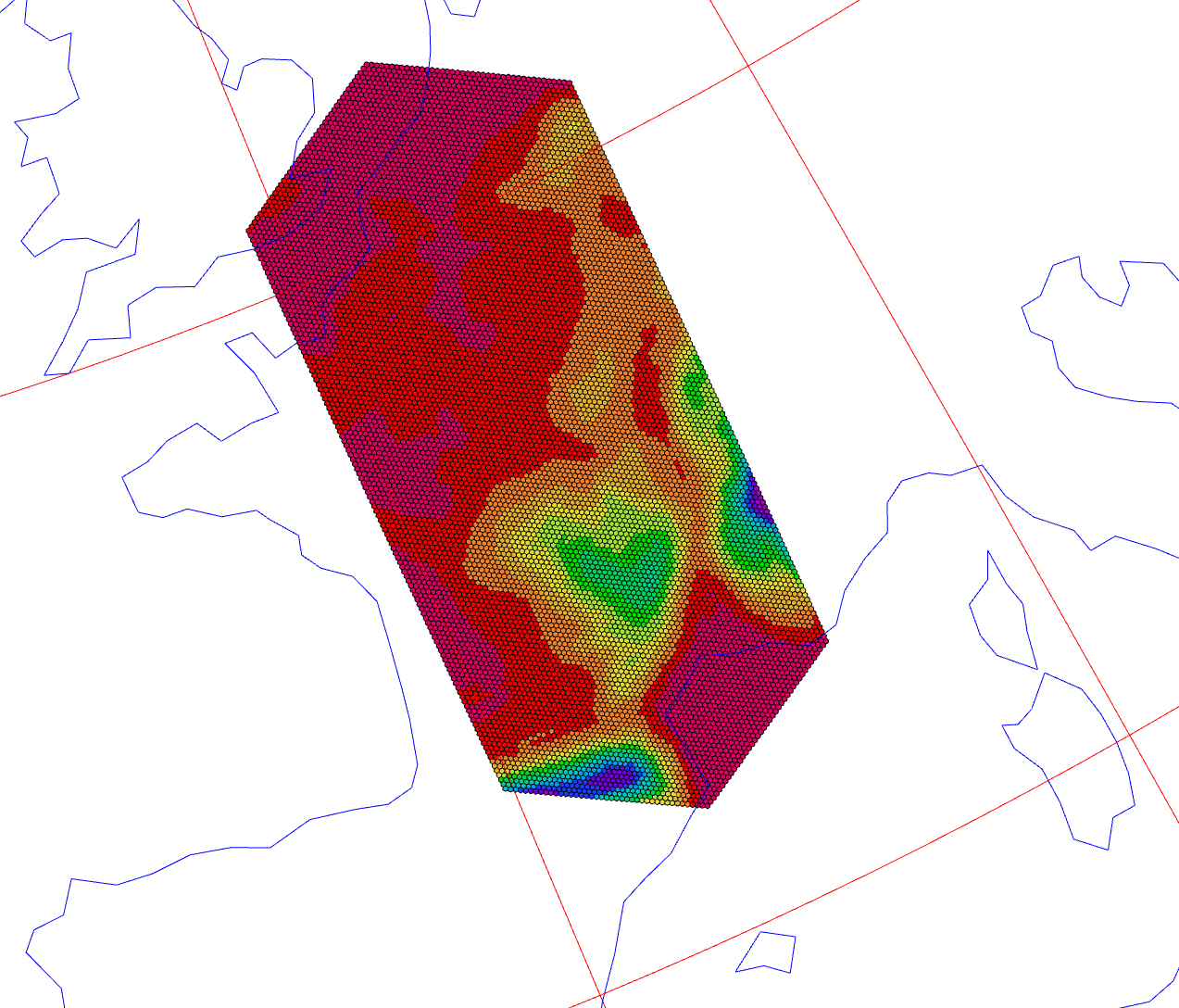 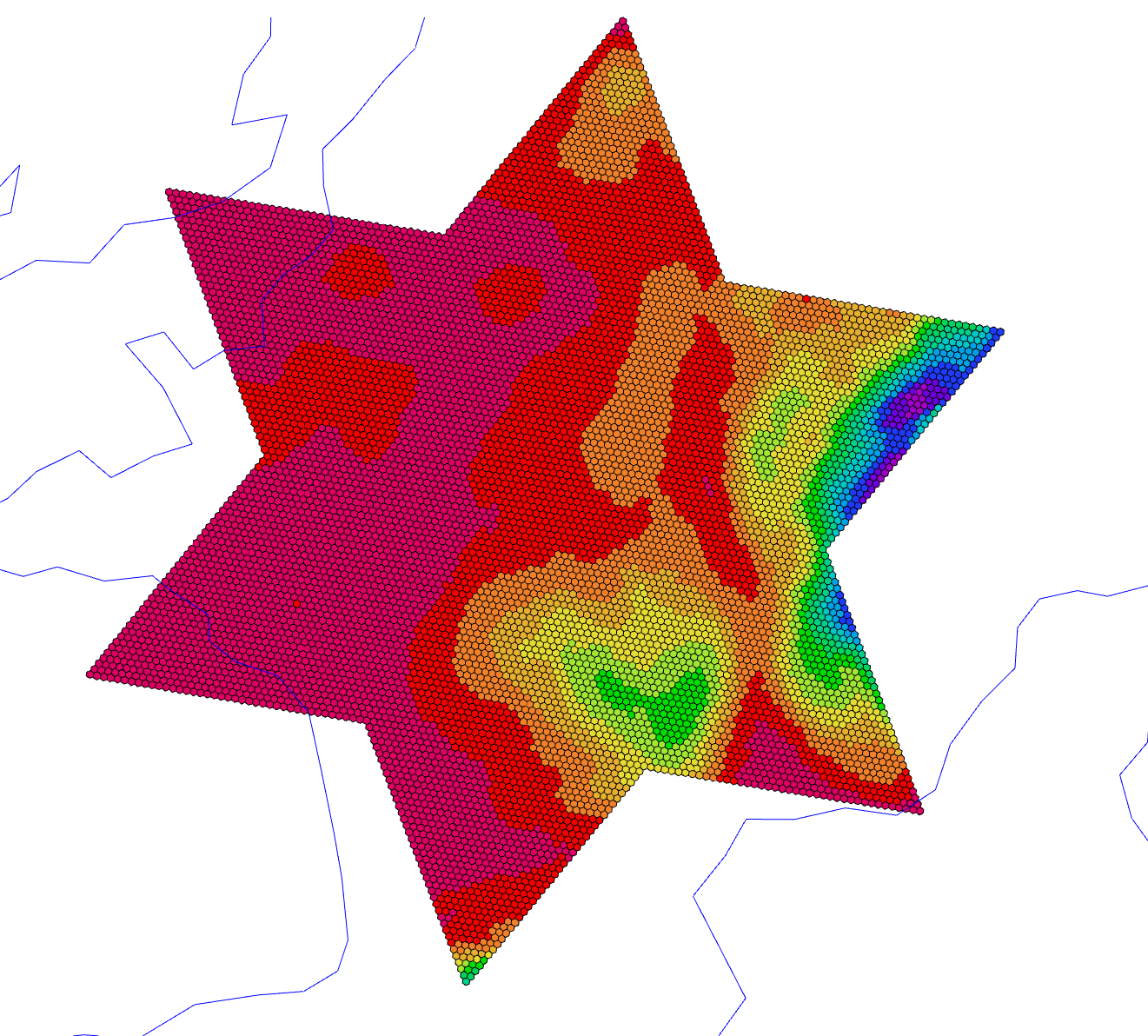 CL stable et vents catabatiques

Publication du nouveau schéma de diffusion turbulente, travail collectif atelier TKE
Vignon et al. 2024, James
Évaluation des vents catabatiques dans IcoLMDZ sur un cas d’étude bien choisi Expériences de sensibilité paramétrique généralisée (PPE)
   →  Wiener et al. in prep
Neige soufflée

Paramétrisation de neige soufflée dans IcoLMDZ + Évaluation avec données en Terre Adélie (stage  M2 N. Chiabrando)
Vignon, Chiabrando, Agosta et al. in prep

Estimation du bilan de masse de surface de l’Antarctique avec IcoLMDZ en cours.
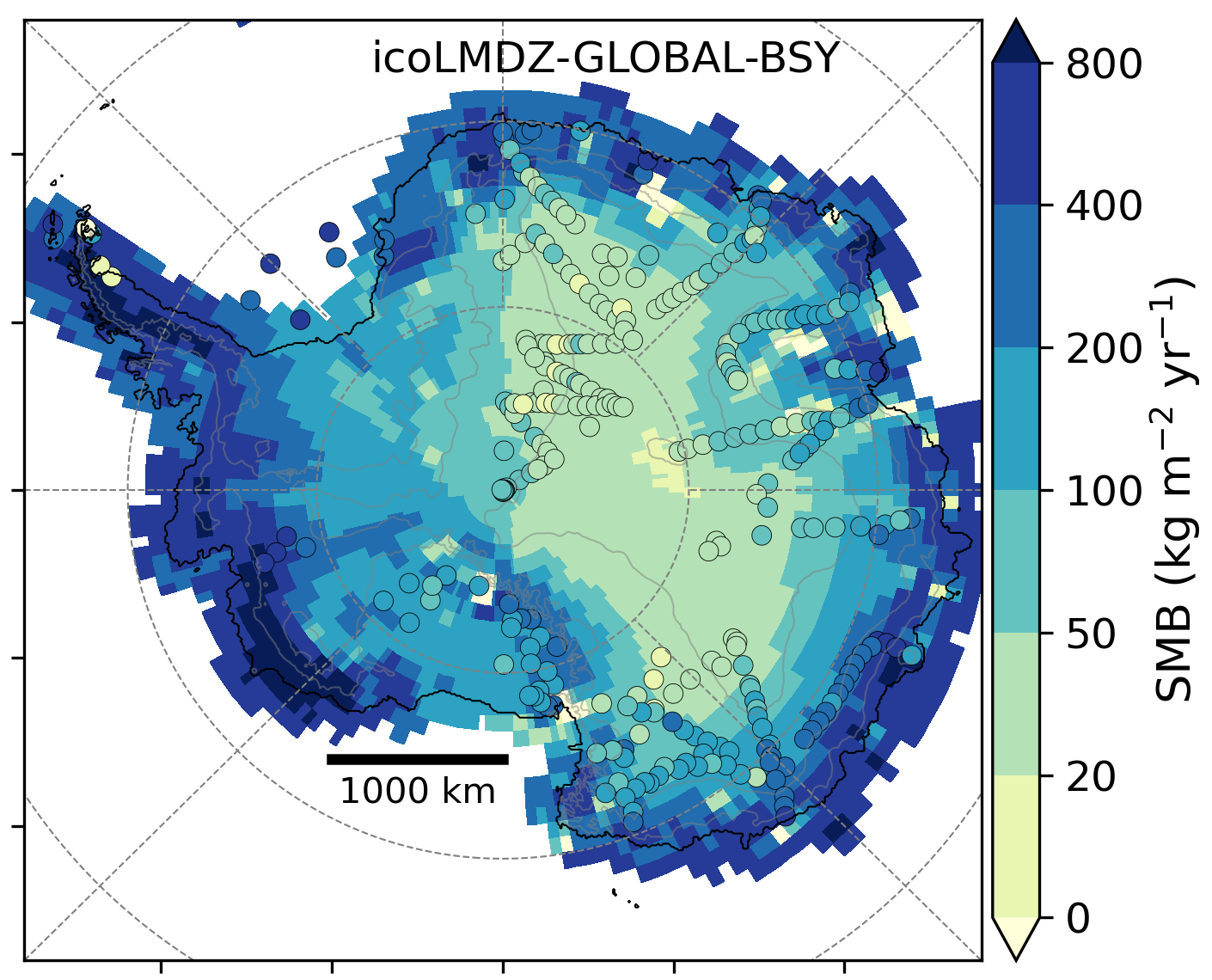 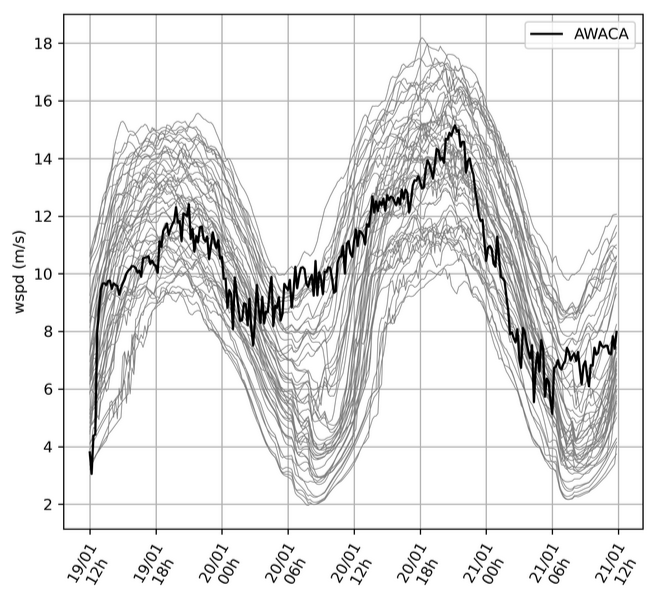 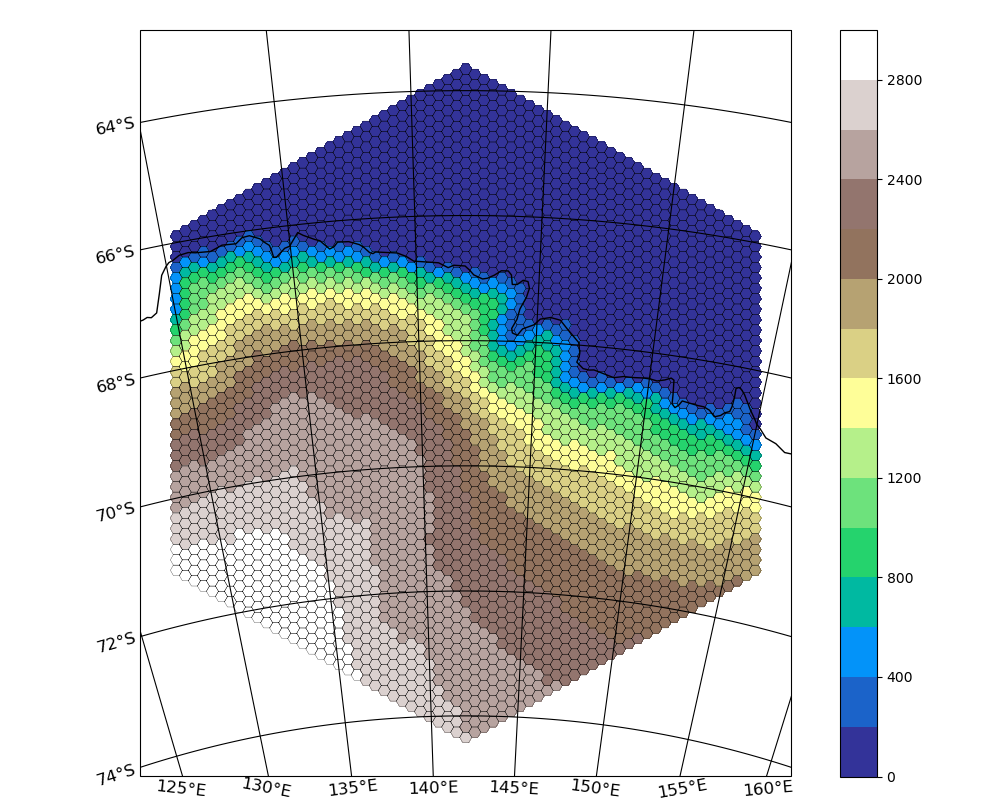 C. Agosta
Nuages froids
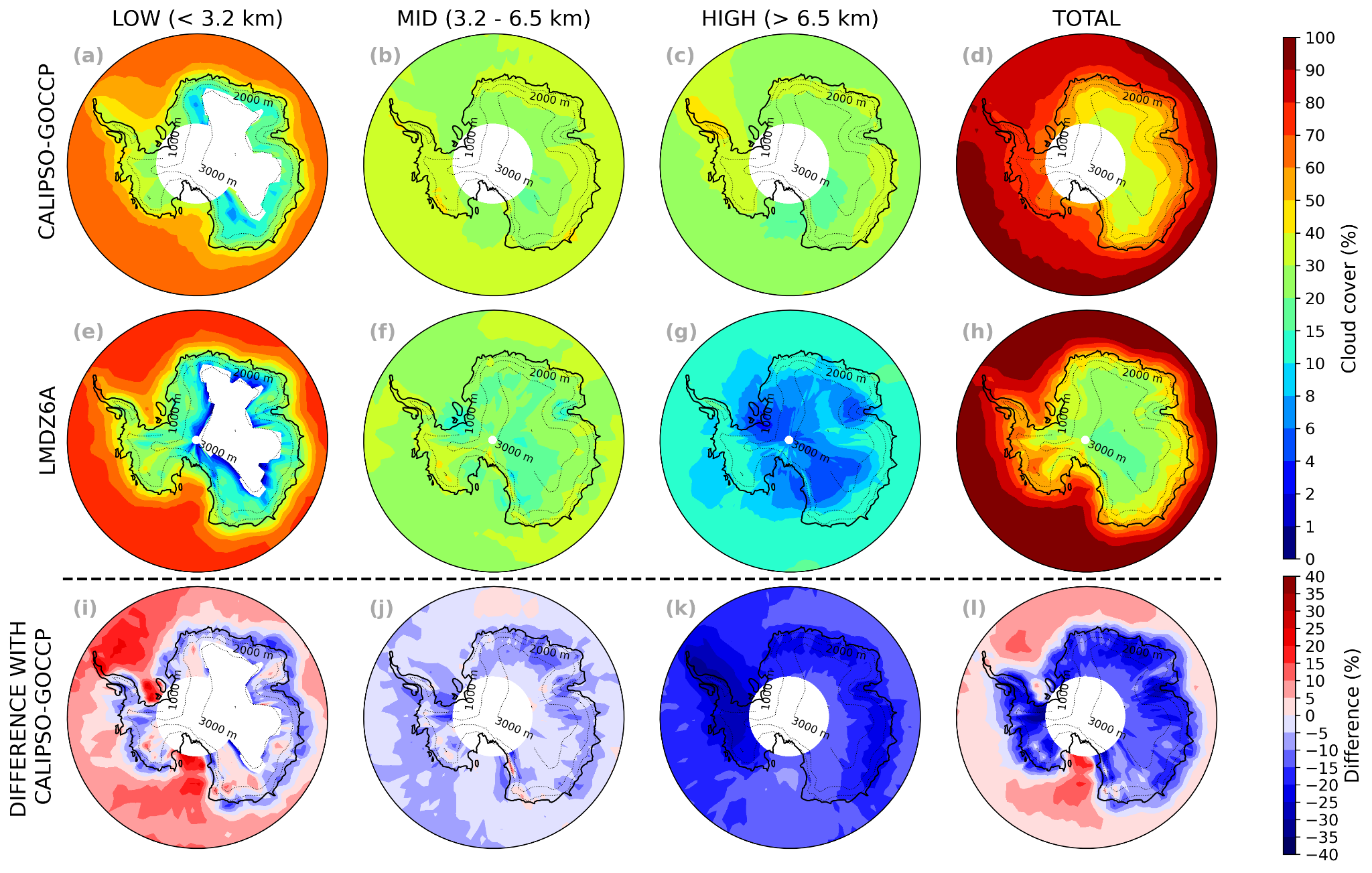 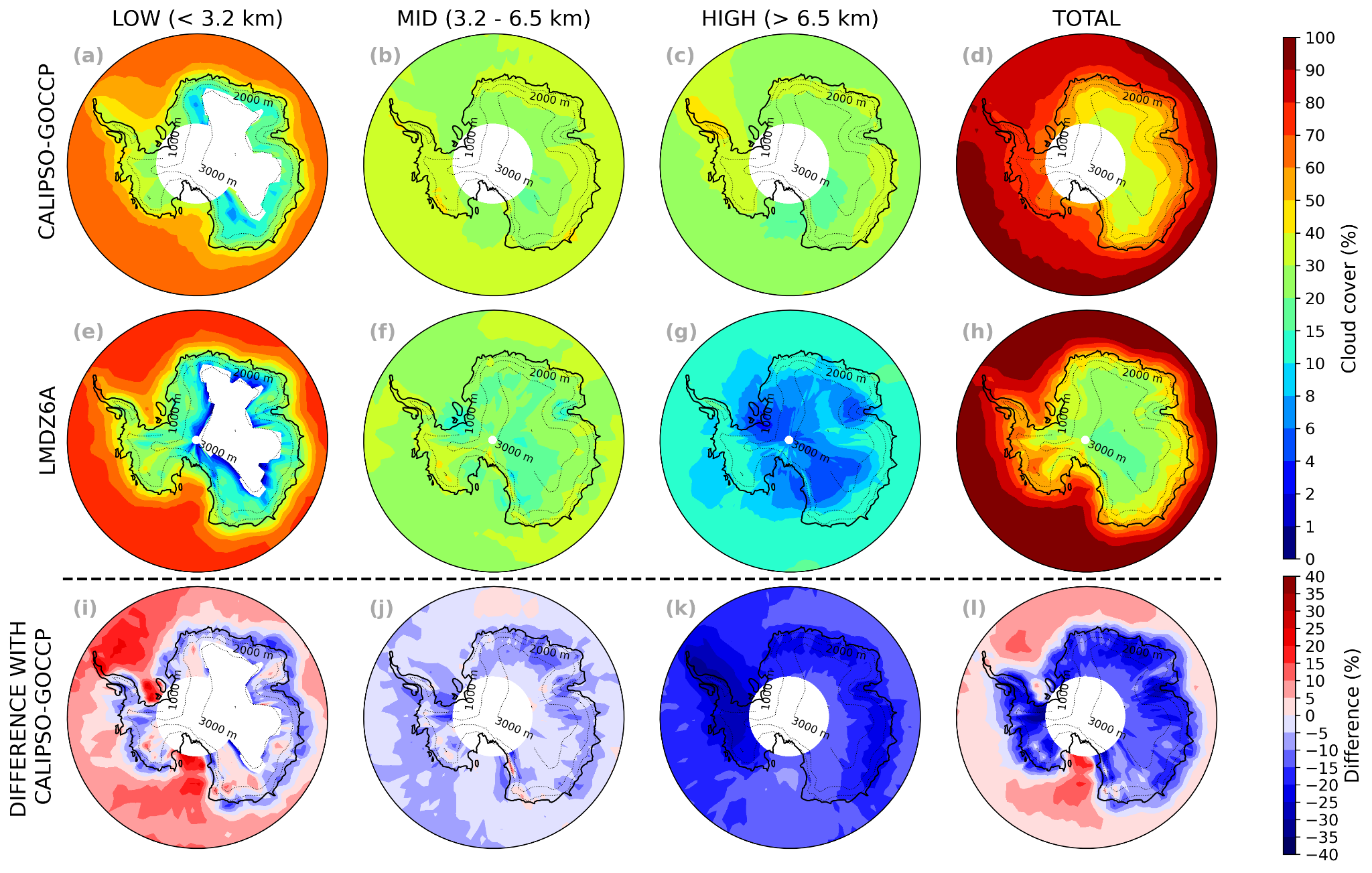 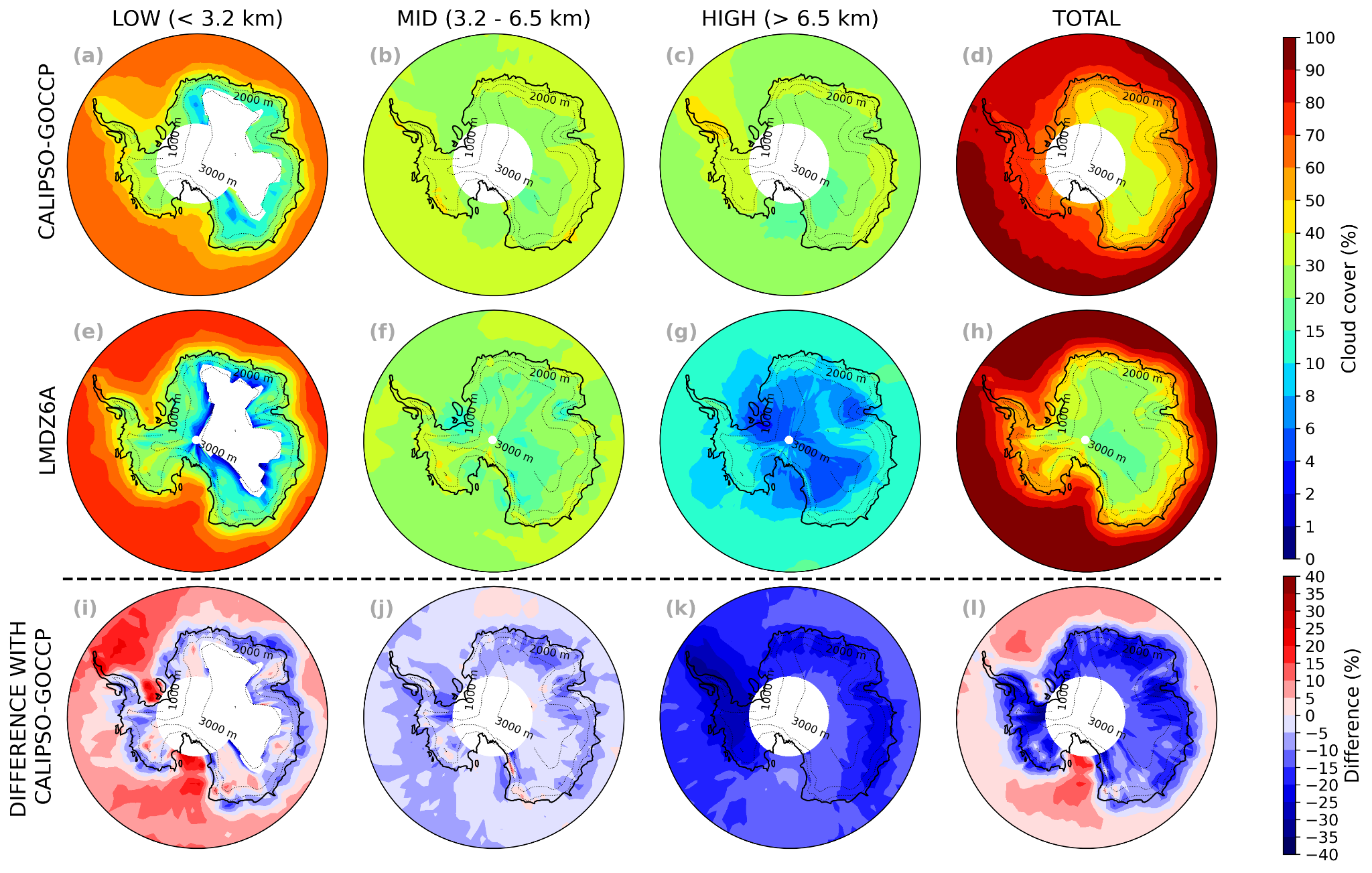 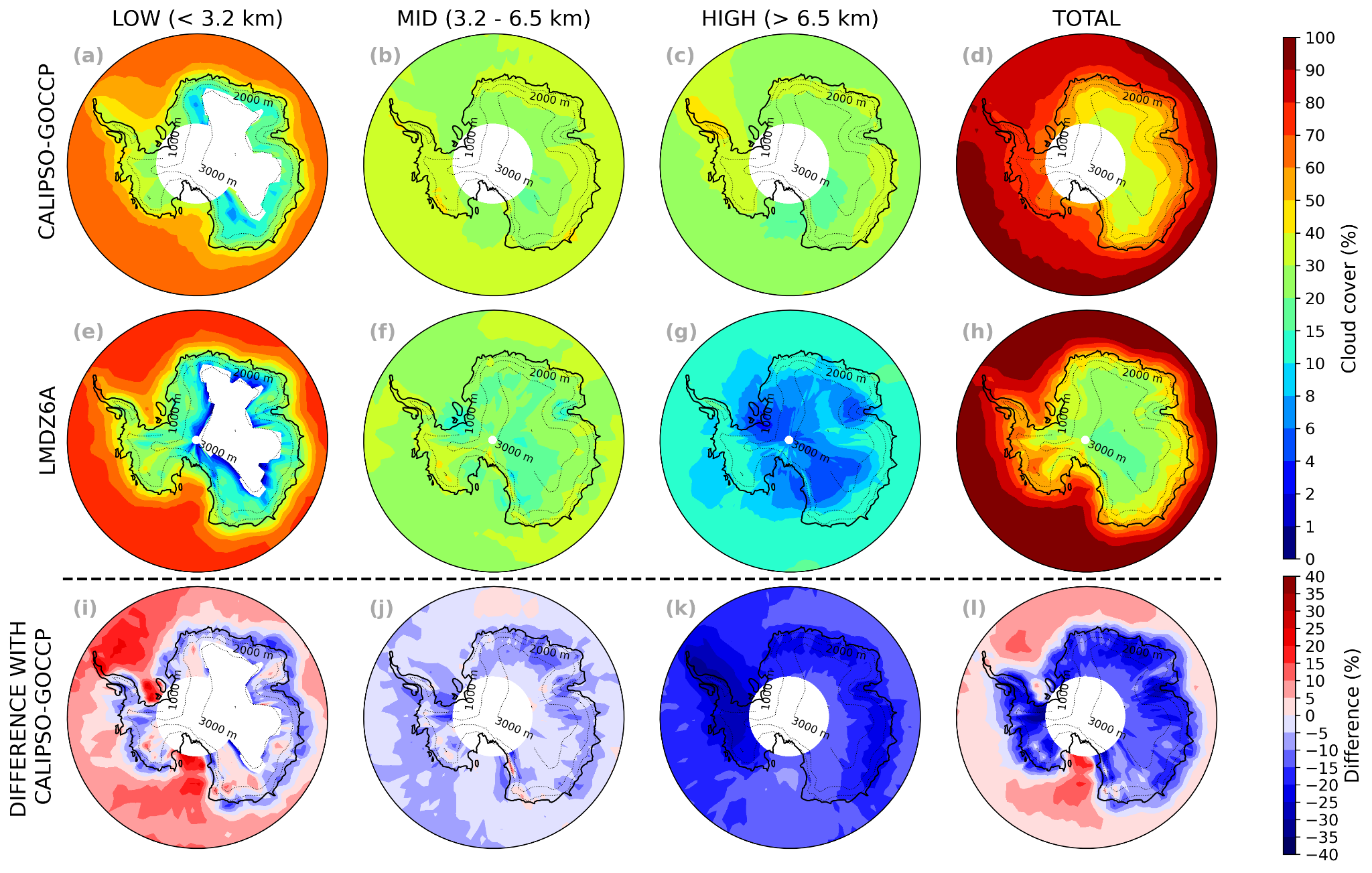 Nuages bas (< 3.2 km)
⧫ Évaluation des nuages antarctiques 
dans LMDZ à partir d’observations 
satellitaires (stage M2 J.Charrel)


⧫ Nouvelle paramétrisation pour phase
des nuages
Distribution sous maille sursaturation dans nuage (basée sur turbulence)
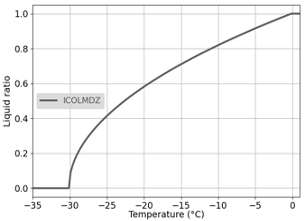 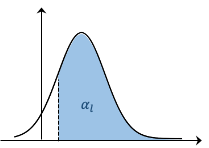 A turbulence-informed parameterisation for stratiform mixed phase clouds in the ICOLMDZ model L.Raillard, É.Vignon, G.Rivière , J.-B. Madeleine, J.Delanoë, in prep for JAMES
Sursaturation, cirrus et précipitations
⧫ Modélisation de la sursaturation par rapport à la glace, nouveau schéma pronostique pour les cirrus
A New Prognostic Parameterization of Subgrid Ice Supersaturation and Cirrus Clouds in the ICOLMDZ AGCMA. Borella, É. Vignon, O. Boucher, Y. Meurdesoif, and L. Fairhead, in prep for JAMES
ERA5
Ancien schéma
Nouveau schéma
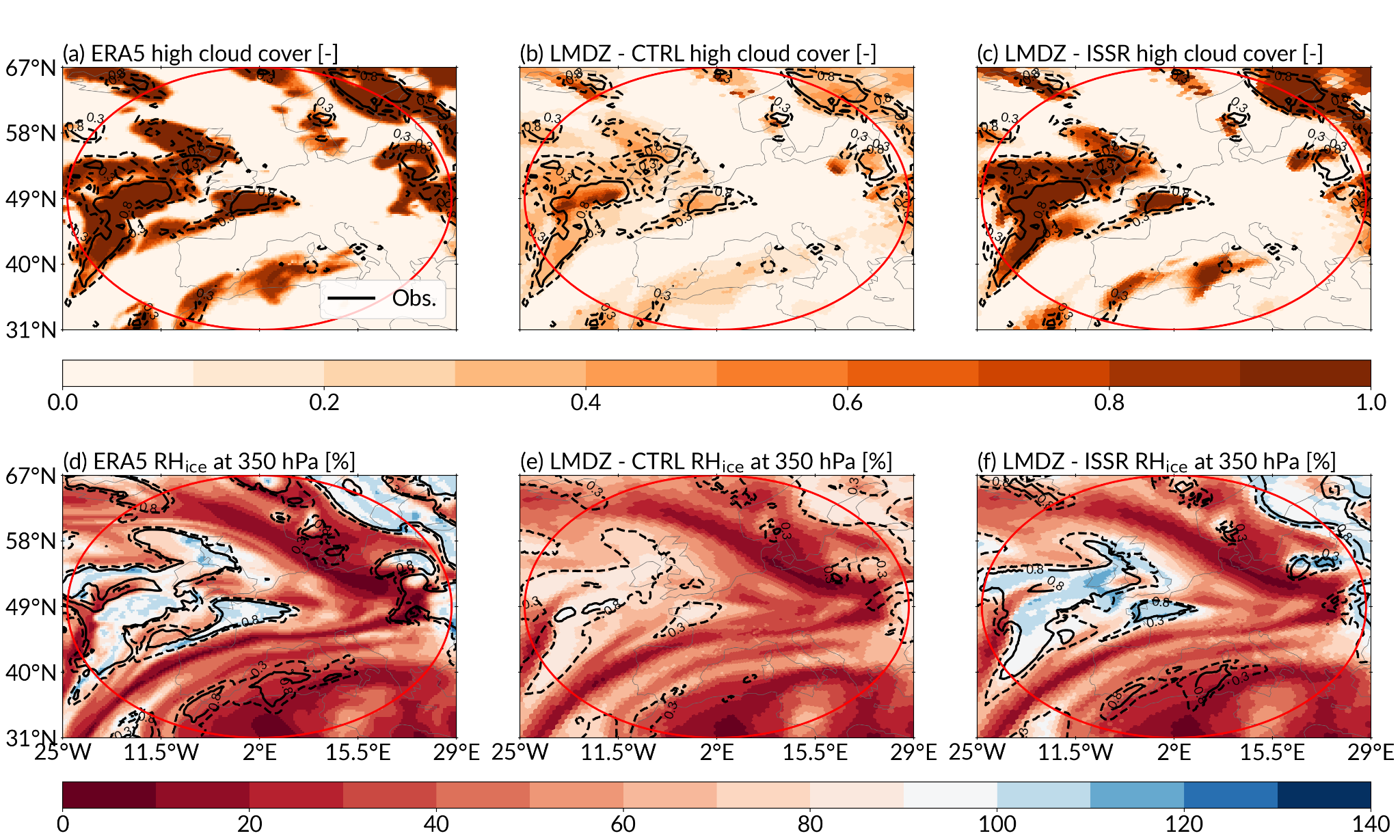 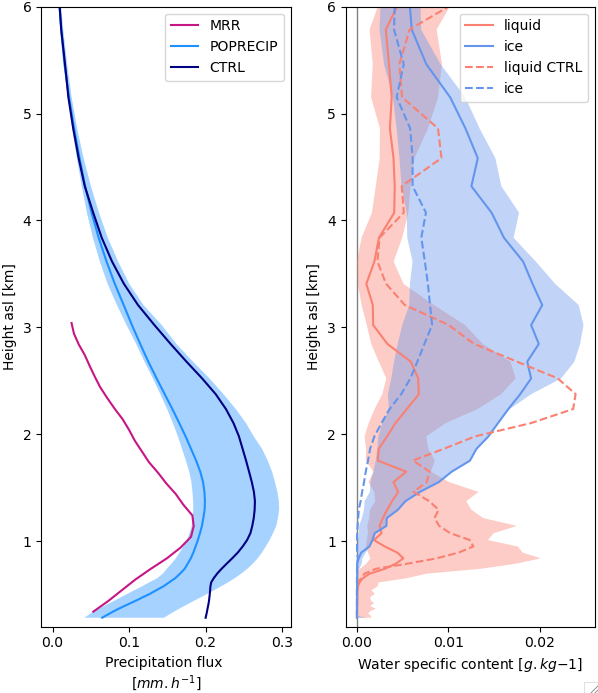 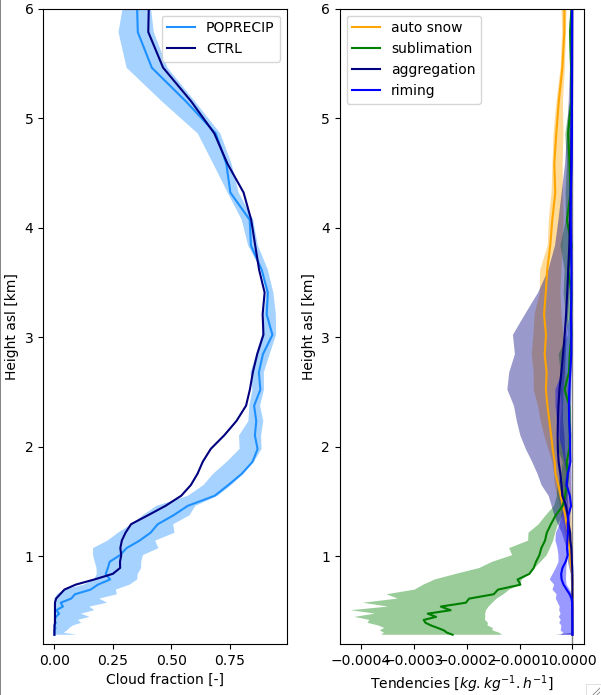 En contours : couverture haute. En couleur : humidité relative par rapport à la glace.
⧫ Revisite du schéma de précipitation → POPRECIP (“process oriented precipitation”) : nouvelle paramétrisation pour génération/évolution précipitations. Travail collectif ‘Atelier Nuages ©’
Improving the representation of cold precipitation with a process oriented parameterisation in ICOLMDZ  L.Raillard, A.Borella, É.Vignon, G.Rivière, N.Dutrievoz, M.Wimmer, in prep for JAMES
Isotopes de l’eau (C. Agosta, N. Dutrievoz, Y Meurdesoif, S. Nguyen, T Dubos, C Risi)
Isotopes de l’eau dans DYNAMICO!
Simulations IcoLMDZiso en cours
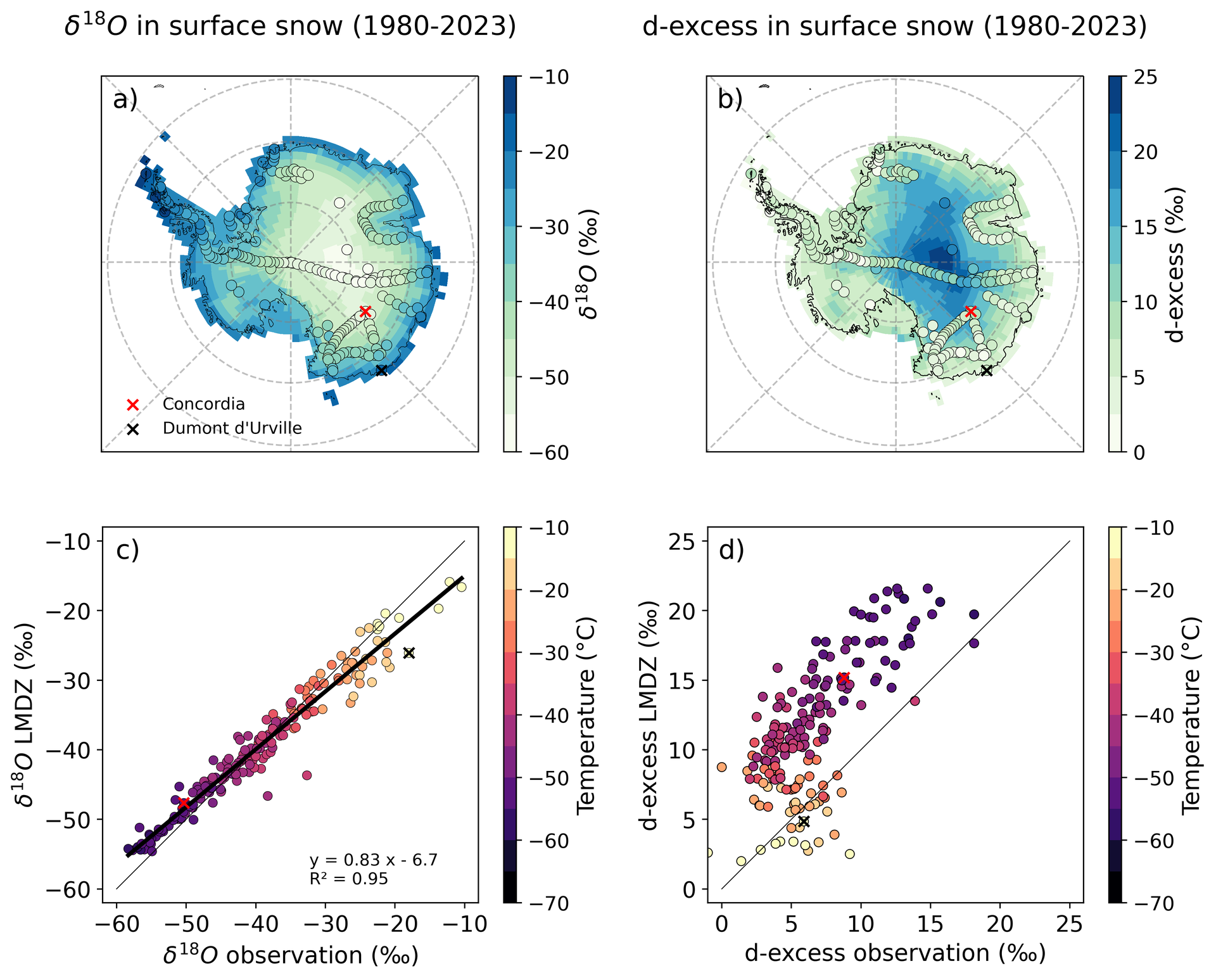 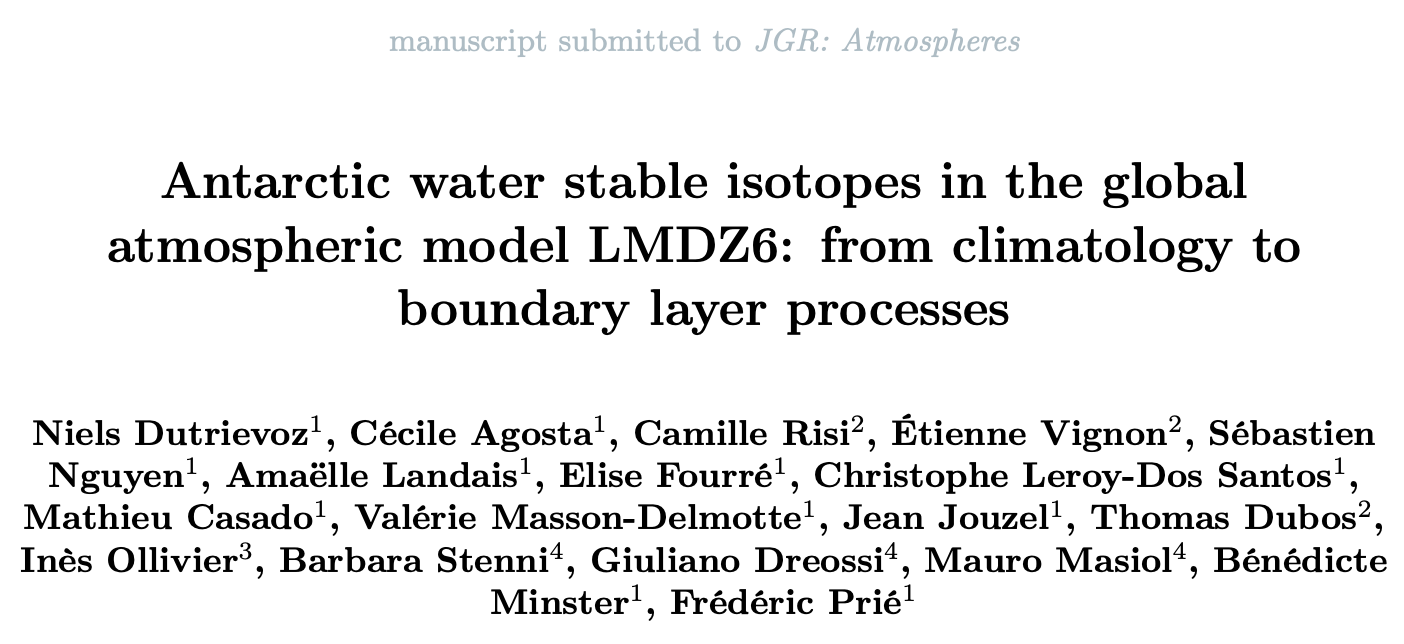 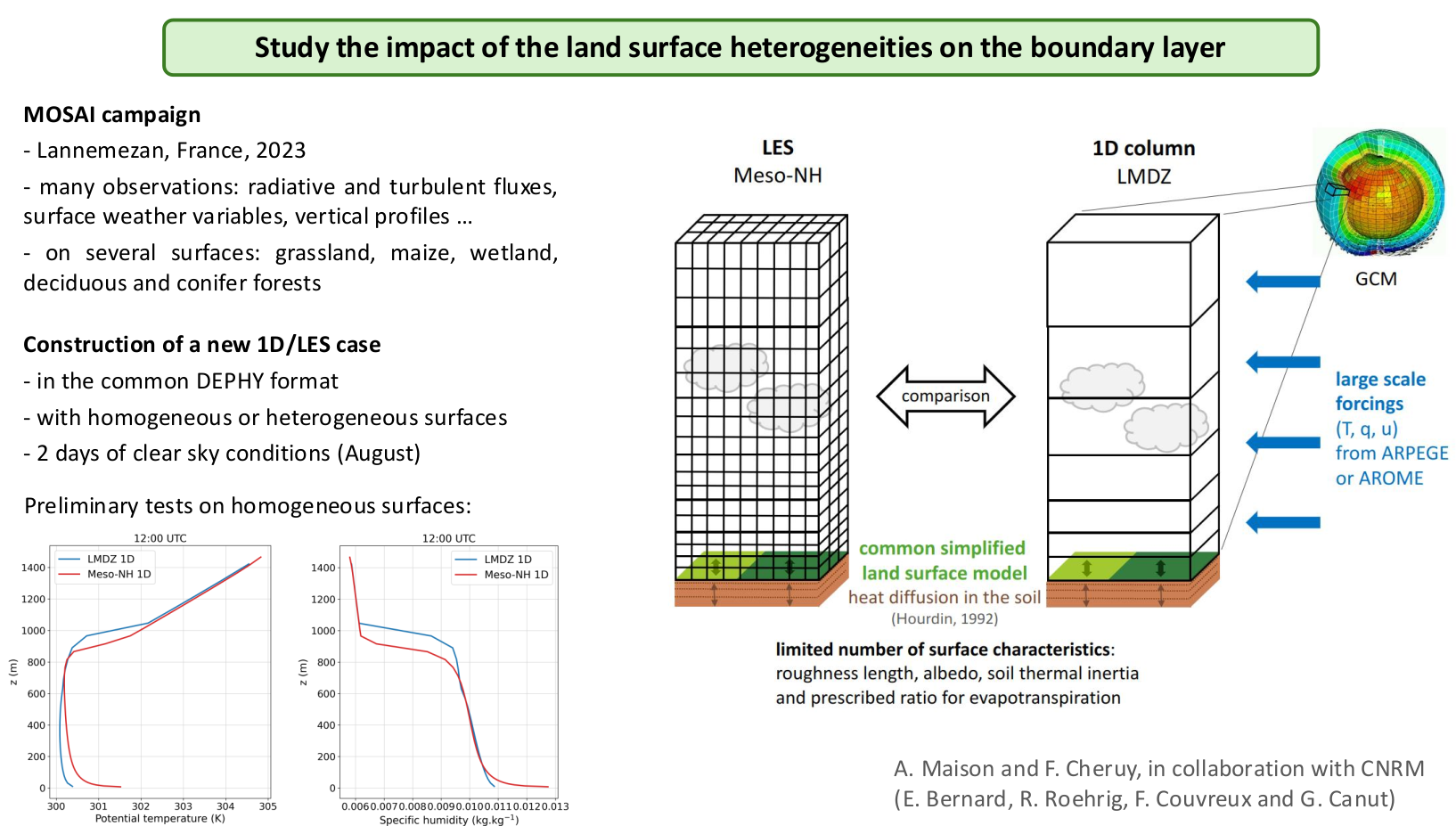 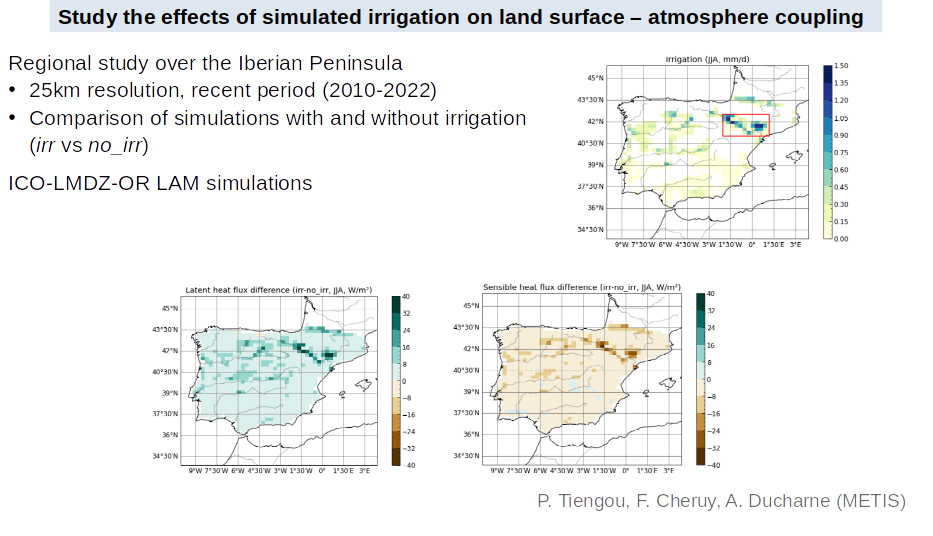 Poches froides et rafales
Nuages bas (< 3.2 km)
⧫ Évaluation des poches
froides / LES de convection profonde
Thèse Lamine Thiam
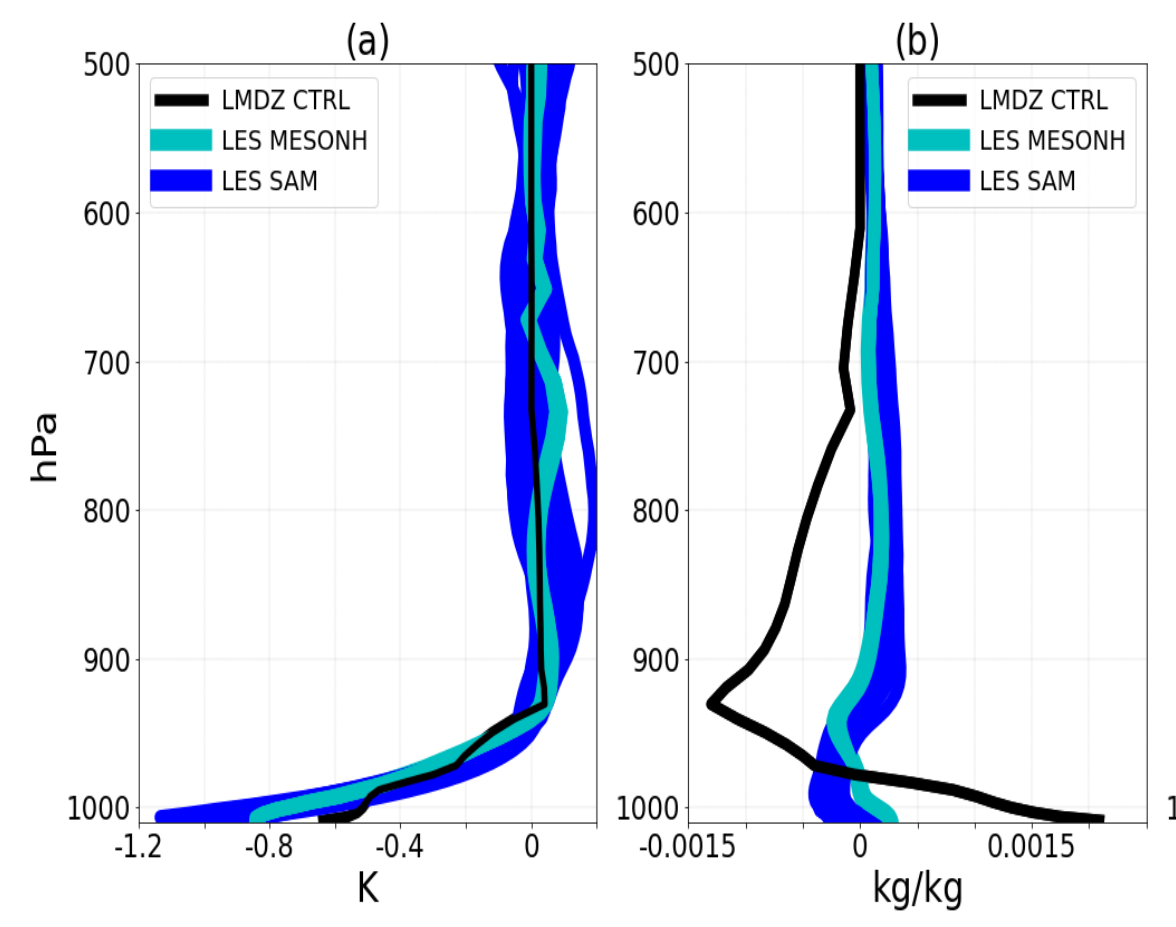 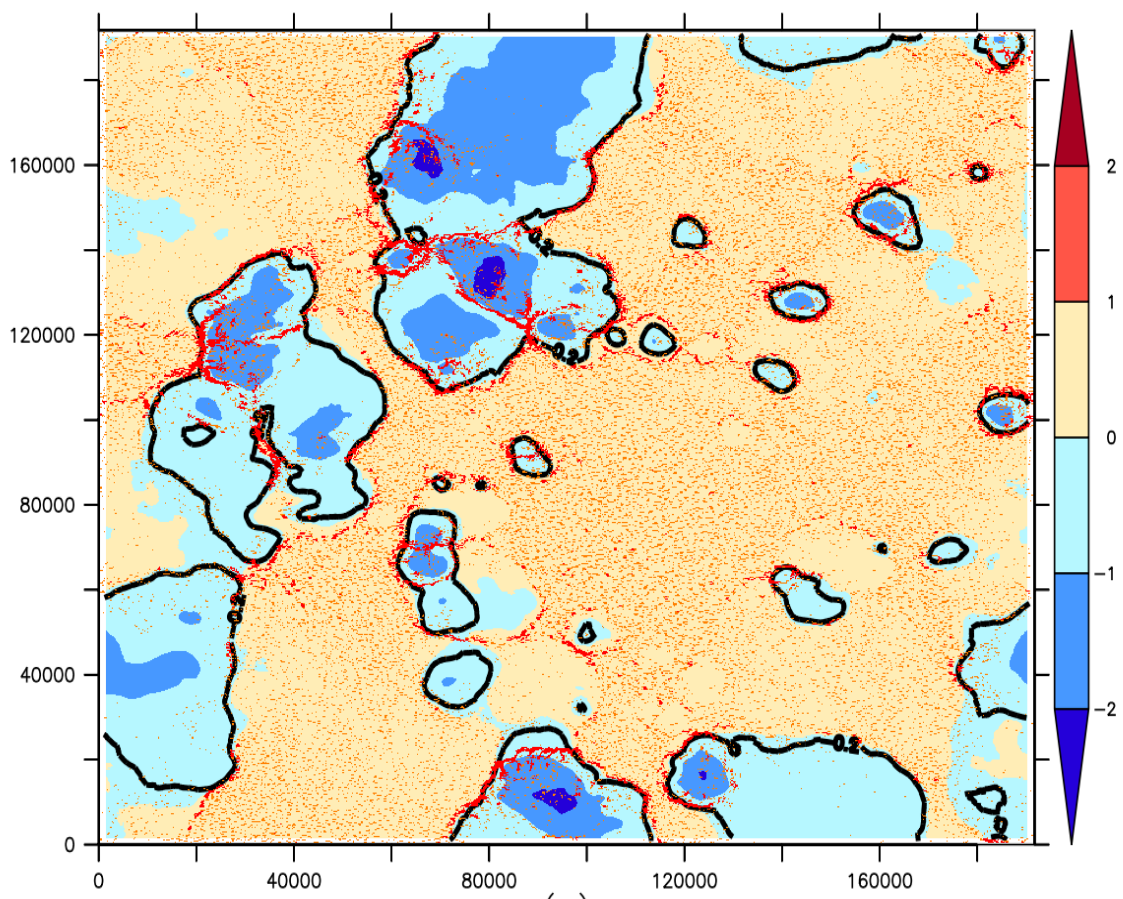 Anomalie de température à 10m
Température
Humidité
Profil vertical d’écart “poche” - “extérireur”
LES d’un cas d’équilibre radiatif convectif
Poches froides et rafales
Nuages bas (< 3.2 km)
⧫ Amélioration des poches
froides / LES de convection profonde
Thèse Lamine Thiam
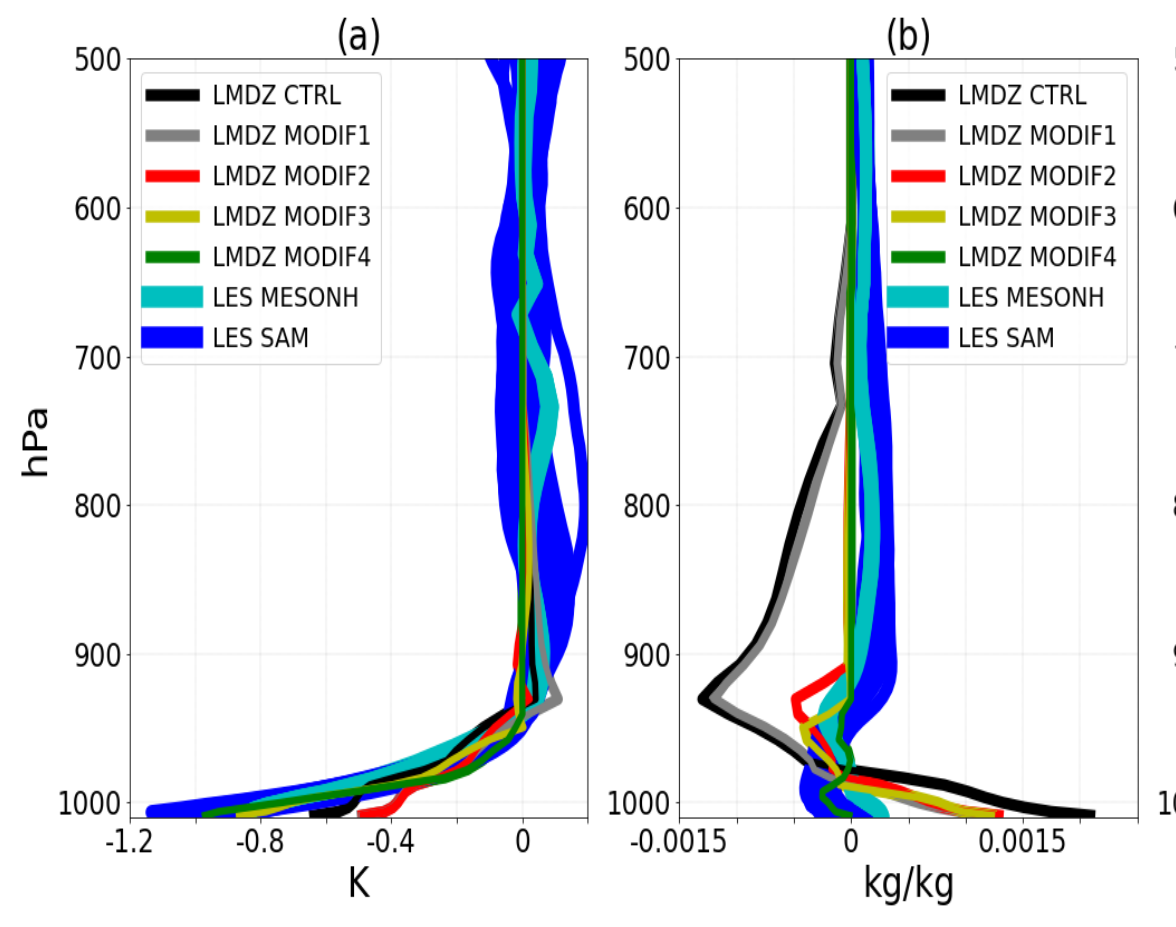 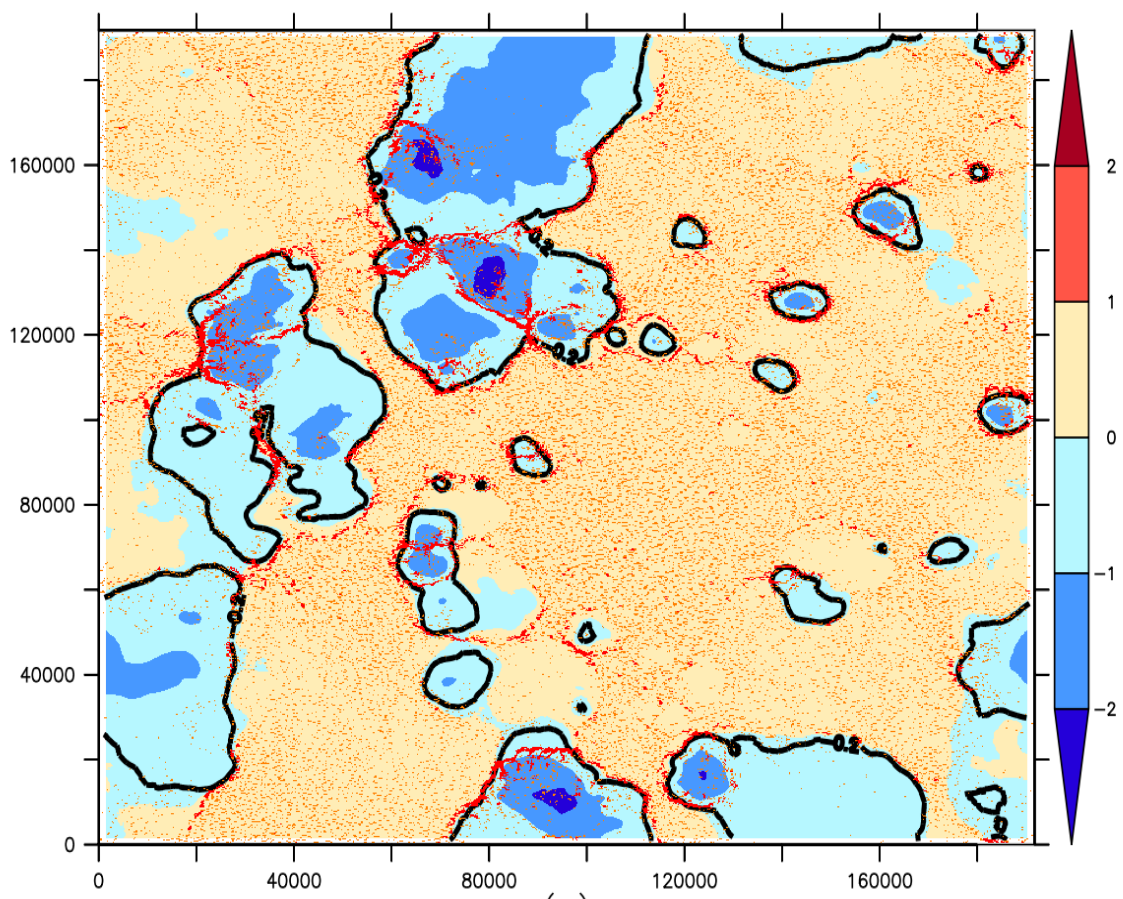 Anomalie de température à 10m
Température
Humidité
Profil vertical d’écart “poche” - “extérireur”
LES d’un cas d’équilibre radiatif convectif
Poches froides et rafales
⧫ Amélioration des poches
froides / LES de convection profonde
Thèse Lamine Thiam
⧫ Développement d’un modèle sous-maille
du vent pour le soulèvement des poussières

pour les poches (thèse Lamine Thiam)

pour les thermiques à partir de la giga LES à 8m (Adriana Sima)
Développement d’un modèle pronostique de la distribution sous maille de l’eau
⧫ Thèse Louis d’Alençon, article proche de la soumission pour la convection peu profonde
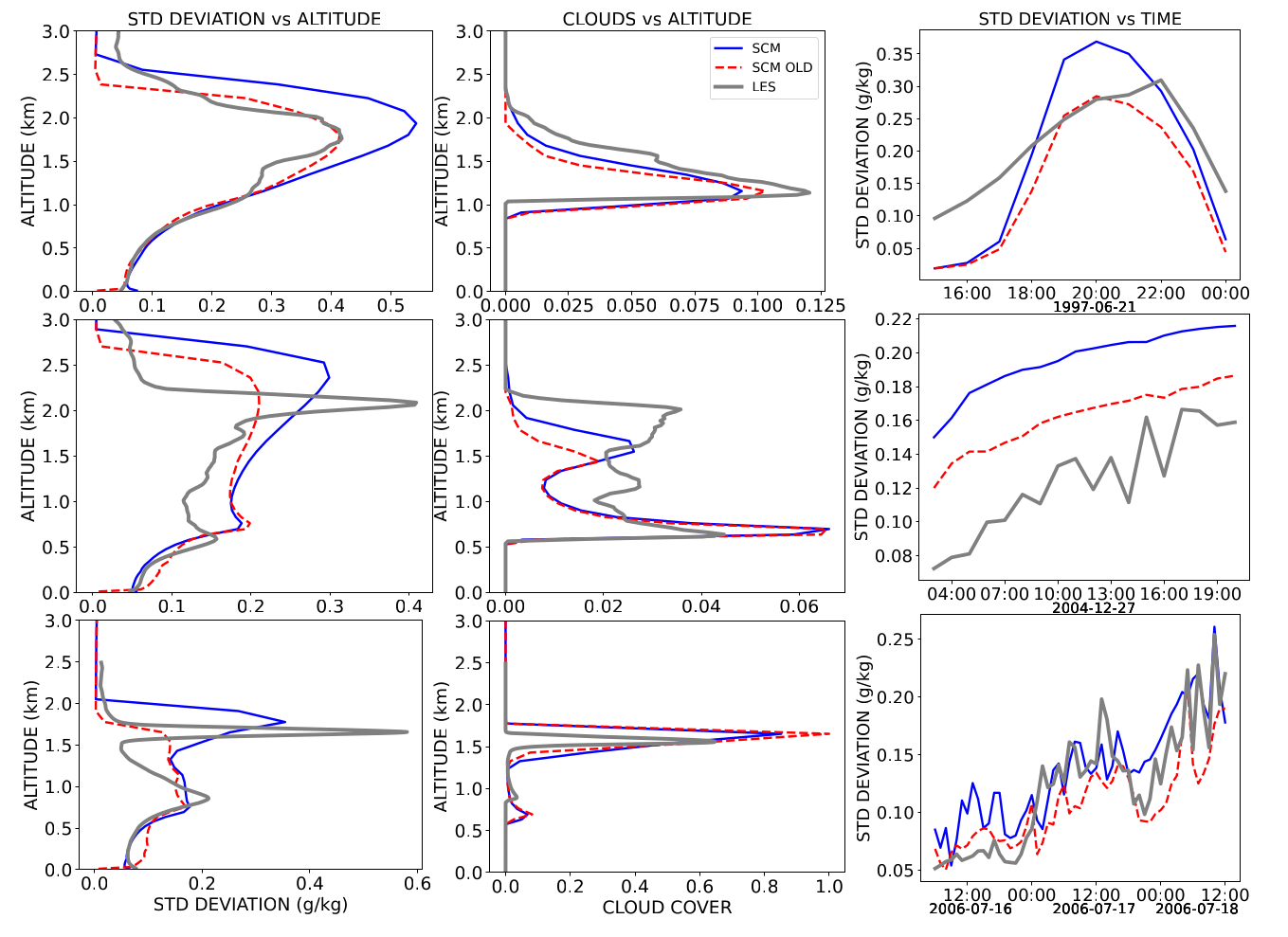 Arm cumulus
Cycle diurne cumulus continents
Rico
Cumulus océan
Sandu
Transition 
cu -> stcu